به نام خدا
The healthy children ready
 to learn
2
Nutrition and Learning 
in
Children
3
More severe learning difficulties resulted in worse school performance, higher school desertion, and lower enrollment in higher education institutions in those with malnutrition, compared with classmates from a
 common socioeconomic background who had a normal nutrition
4
Nutrition and Learning
Energy (breakfast)
Iron
Omega 3
Iodine
Zinc
Magnesium
DMFT
5
Energy
Breakfast & Snacking
6
Although the
brain represents only 2% of the body mass, it consumes
20% of the energy provided by the diet and 20% of the
oxygen inhaled
7
brain functioning is sensitive to short-term variations in nutrientavailability
A short fast may impose greater stress on young children than on adults, resulting in metabolic alterations as various homeostatic mechanisms work to maintain circulating glucose concentrations
8
The effects of prolonged
hypoglycemia can be devastating for children, given that the brain is totally dependent on dietary glucose, and glycogen reserves are limited
9
Reviews of the effects of breakfast on cognitionand school performance suggest that children who go toschool without breakfast are more likely to experience performance deficits than those who eat breakfast
11
Studies
of healthy 9- to ll-year-old children have shown that those
who skipped breakfast and were then given a variety of tests made more errors
Similar studies
in other countries with children who were at nutritional risk
(i.e., had wasted and stunted growth) and
 skipped breakfast
demonstrated even poorer performance on the learning tasks
12
Recent school-based breakfast
experiments in 9- to ll-year-old and 6- to 8-year-old children found similar positive results with breakfast consumption
School breakfast programs result in better academic
performance, achievement test scores, and attendance
13
14
Iron
more than 30% of the world’s
population suffer from 
iron deficiency anemia
15
Energy  & structure
Investigators have suggested that iron deficiency
alters the energy metabolism of the brain
iron deficiency anemia point to conditions associated with hypomyelination
Iron is known to play a role in 
oligodendritic function
16
Iron is present in large quantities in certain parts of the brain and is required for the activity of enzymes that are components of neurotransmitter metabolism, which is critical for normal cognition.
The iron content
of parts of the brain is comparable to that of liver and continues to increase until the third decade of life
17
Iron-deficient children showed reduced attention and poor learning performance
18
Because the profound influence of iron deficiency on
brain development and function does not appear to be
reversed by later iron repletion
19
Some researcher
 showed that severe and chronic  iron deficiency continues to cause developmental and behavioral delay more than 10 years after iron treatment
20
There is also a clear relationship between increased susceptibility to infections among children with iron deficiency . 
Such children are more frequently absent (because of frequent infections) and when they do attend school, their overall  school performance may be poor
21
A constant dietary supply of appropriate nutrients including
glucose, amino acids, fatty acids, vitamins, and minerals is
required for normal brain function
22
Out lines
Near to 13,000,000
Now & future
Not forget Education and Training
Investment
Comprehensive and imperative rules
independent management
Promote cooperation
Continuous monitoring
23
It would be beautiful and excellent if teachers ensure  from health of students before starting to teach
24
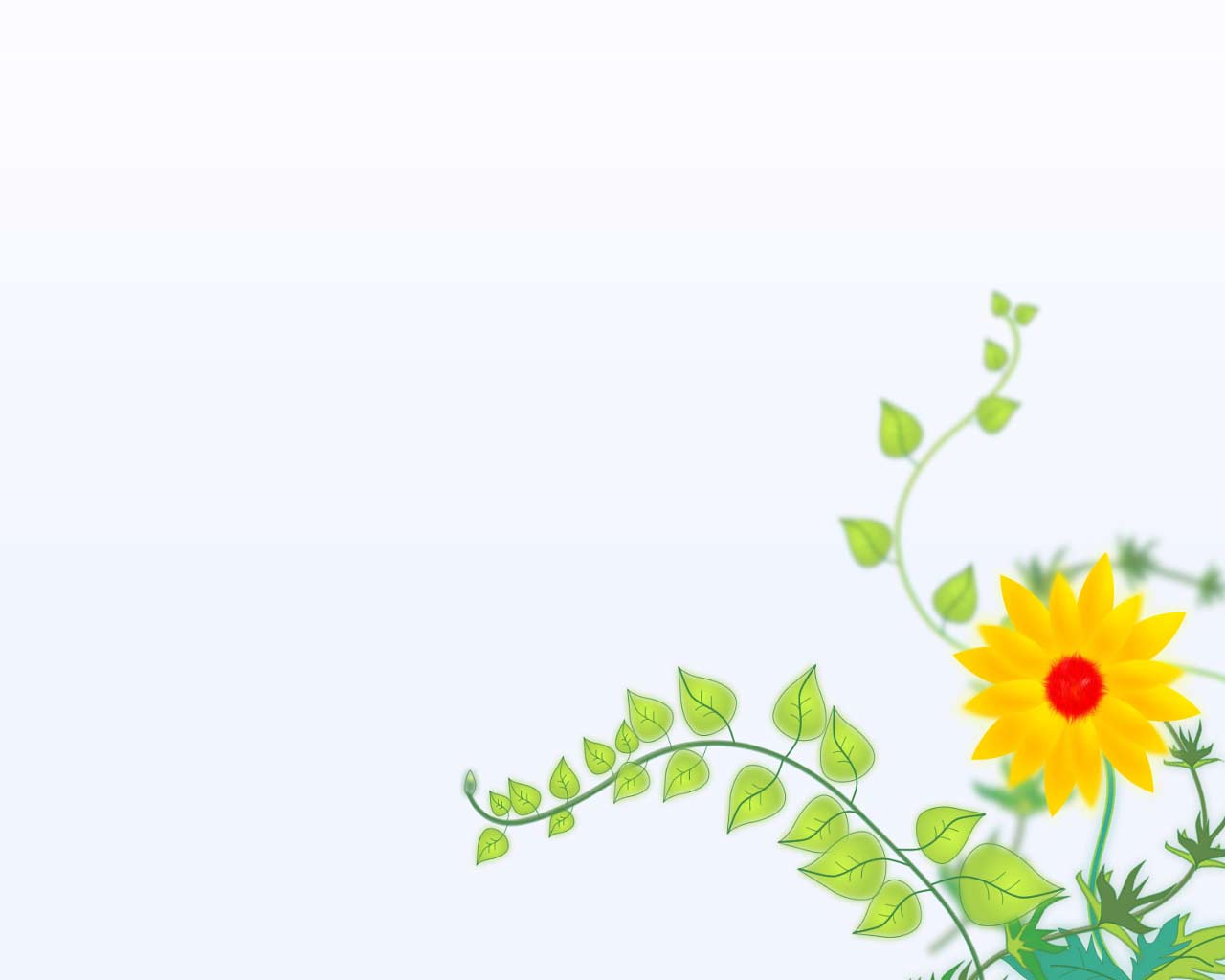 Thanks a lot